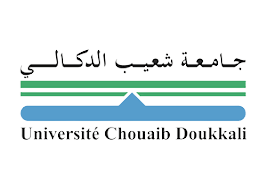 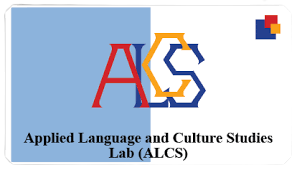 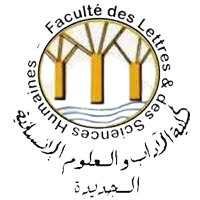 Teacher’s Acceptance of Using Google Classroom Post COVID-19
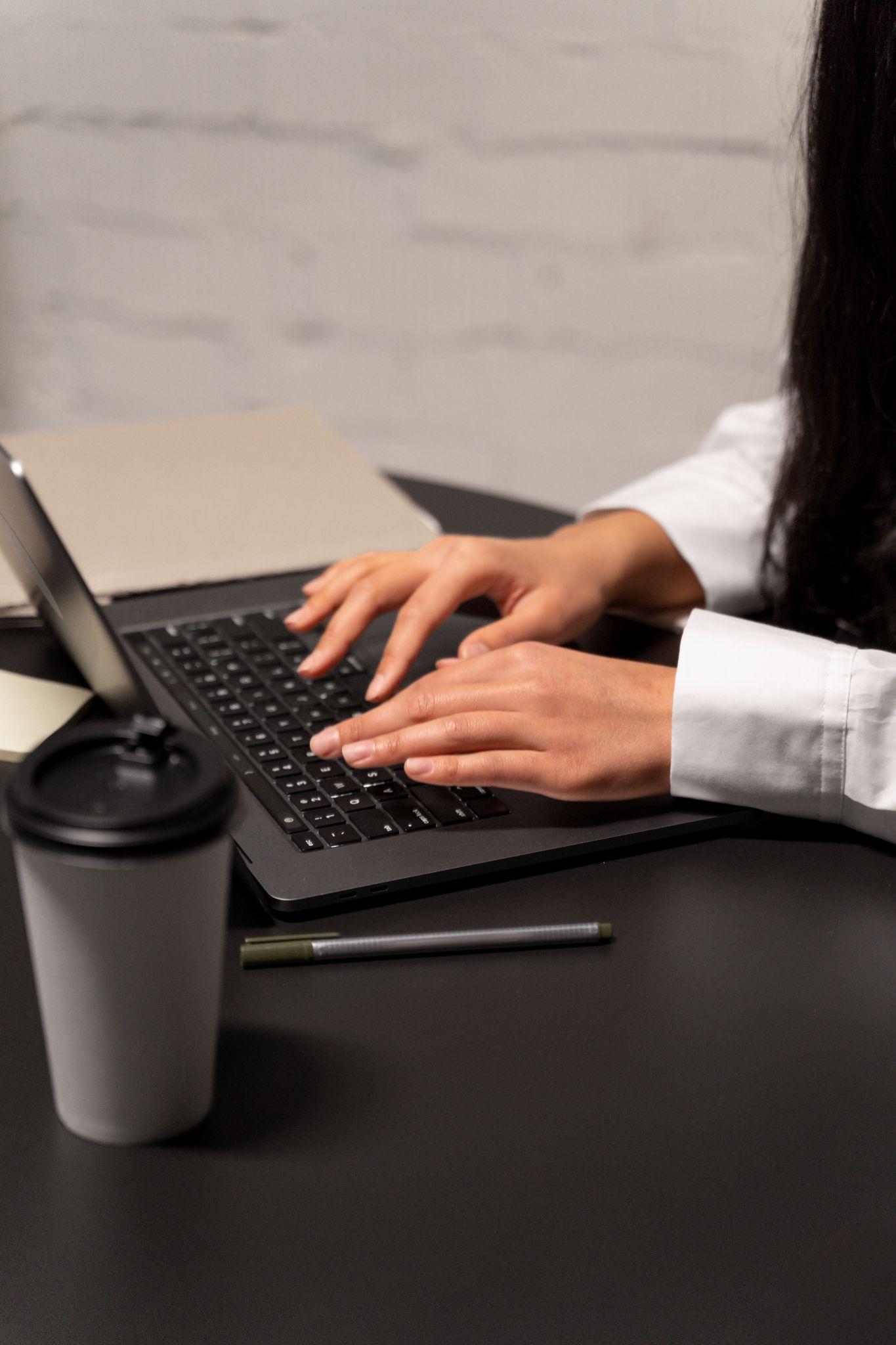 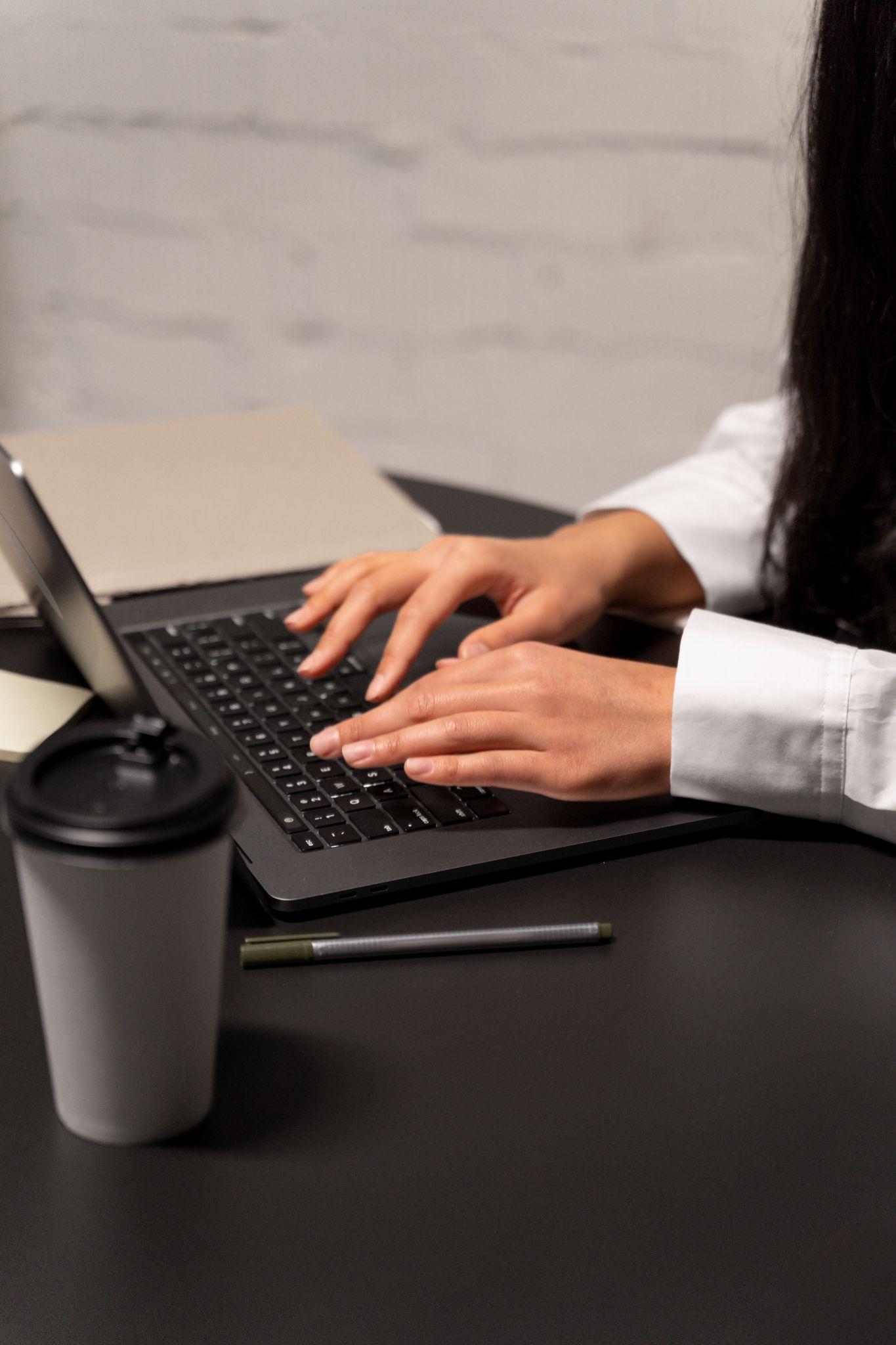 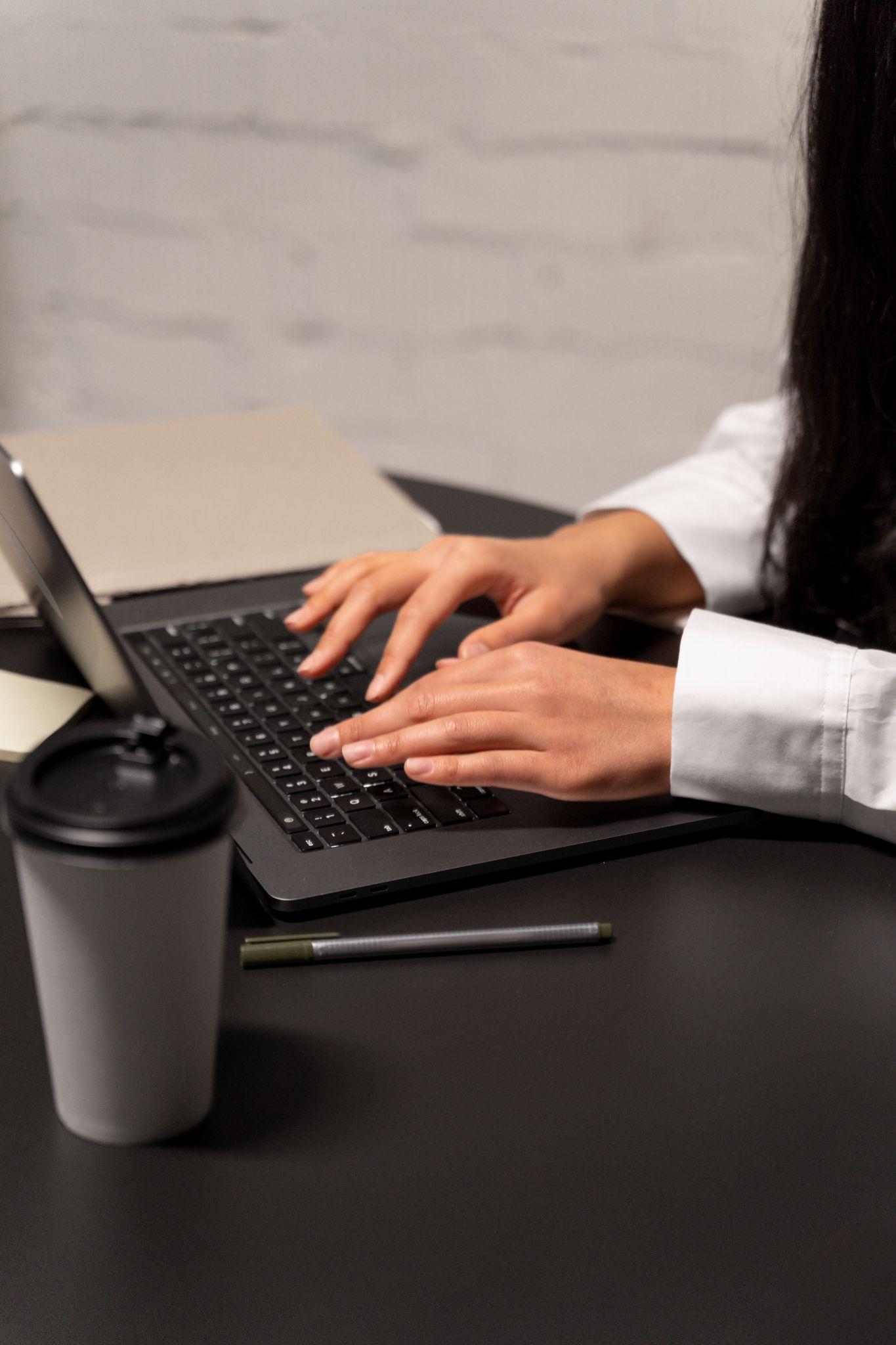 Mohammed Rida & Adil Youssef Sayeh
TABLE OF CONTENTS
01
02
Introduction
Review of the Literature
03
04
Methods & Results
Results and Implications
Introduction
Review of the Literature
Methods & Results
Conclusion & Implications
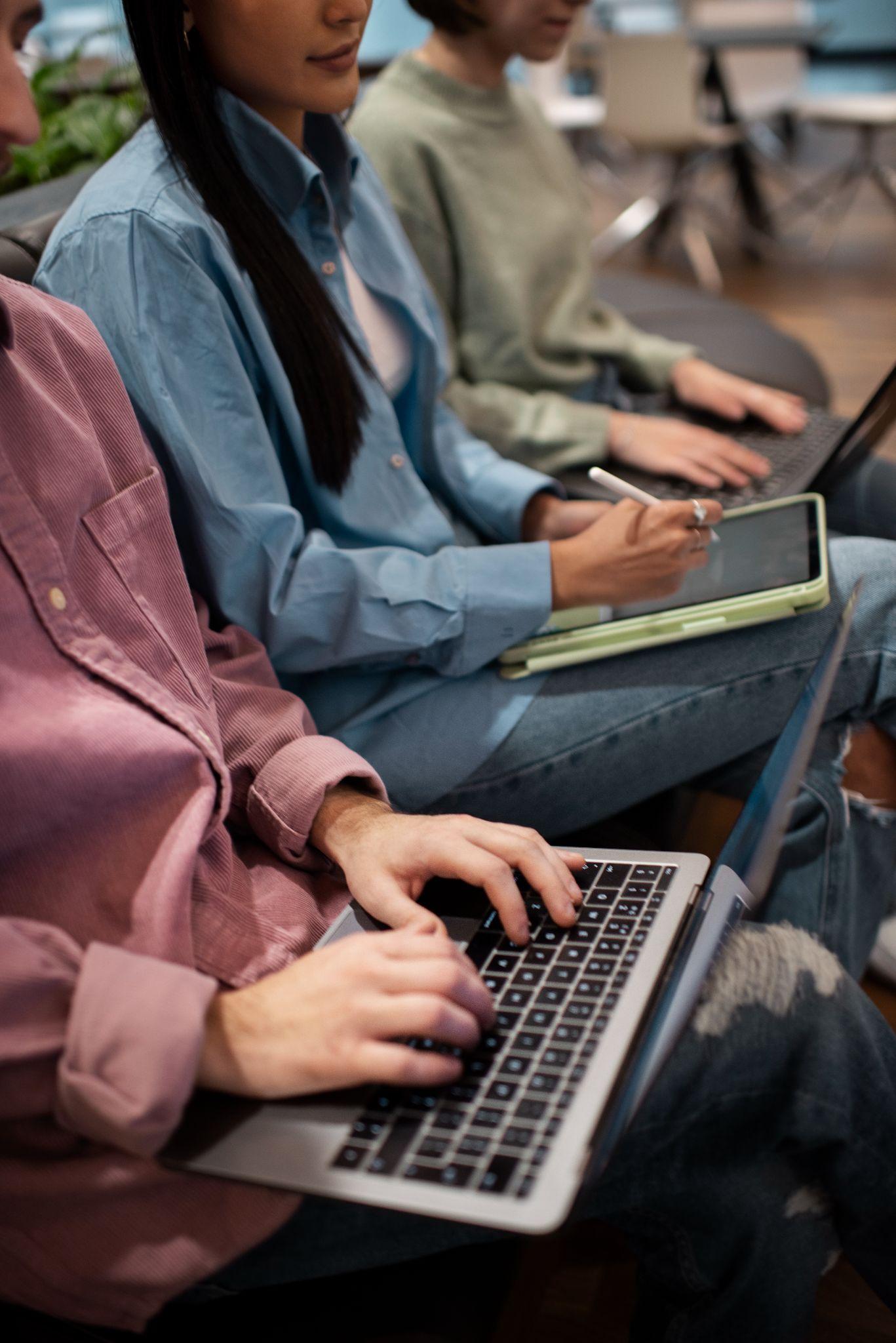 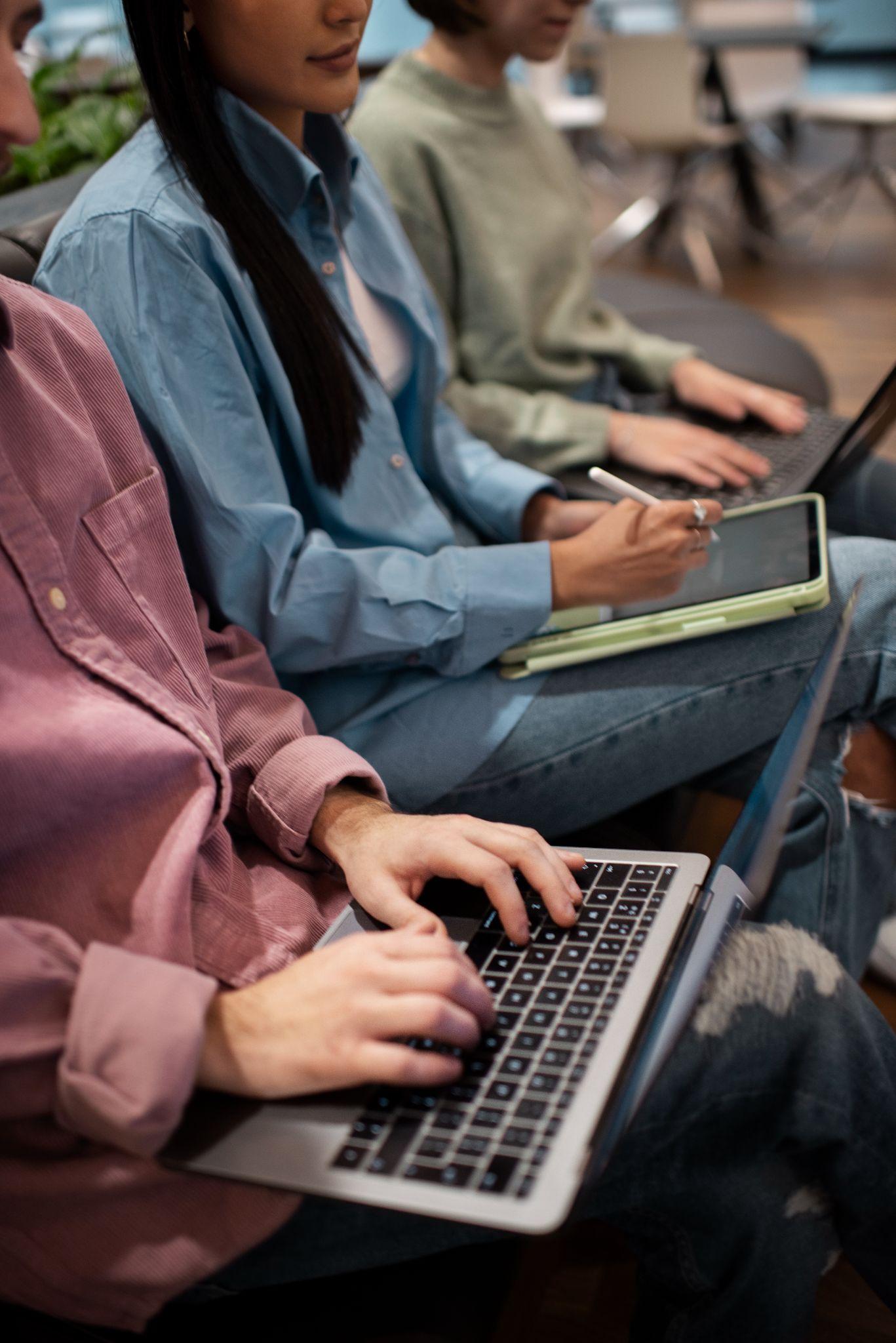 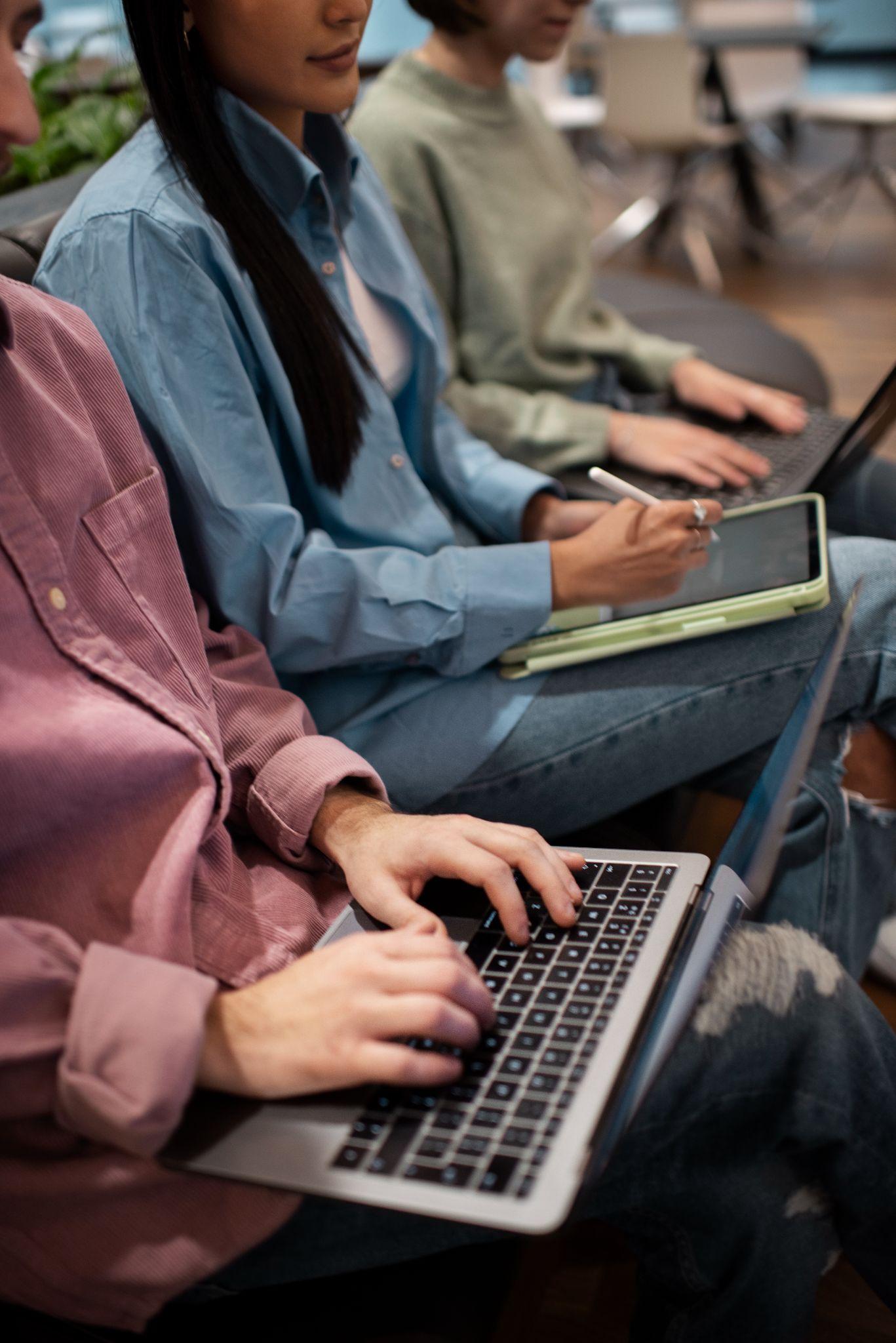 01
Introduction
COVID-19 Impact
Introduction
Review of the Literature
Methods & Results
Conclusion & Implications
Introduction: Background
Education moved to
Emergency remote teaching
Used different
Such as Microsoft Teams and Google Classroom
Learning Management Systems
E-Learning platforms
COVID-19
Introduction
Review of the Literature
Methods & Results
Conclusion & Implications
Introduction: Gap
Previous research
Other reseach
This study
Challenges faced with using e-Learning platform
Teachers’ and students attitudes
Evaluates teachers acceptance of using such e-Learning platforms
Introduction
Review of the Literature
Methods & Results
Conclusion & Implications
Situated within Human-Computer Interaction Theory, this paper investigated EFL teachers’ acceptance and evaluation of their use of Google Classroom post pandemic.
Introduction
Review of the Literature
Methods & Results
Conclusion & Implications
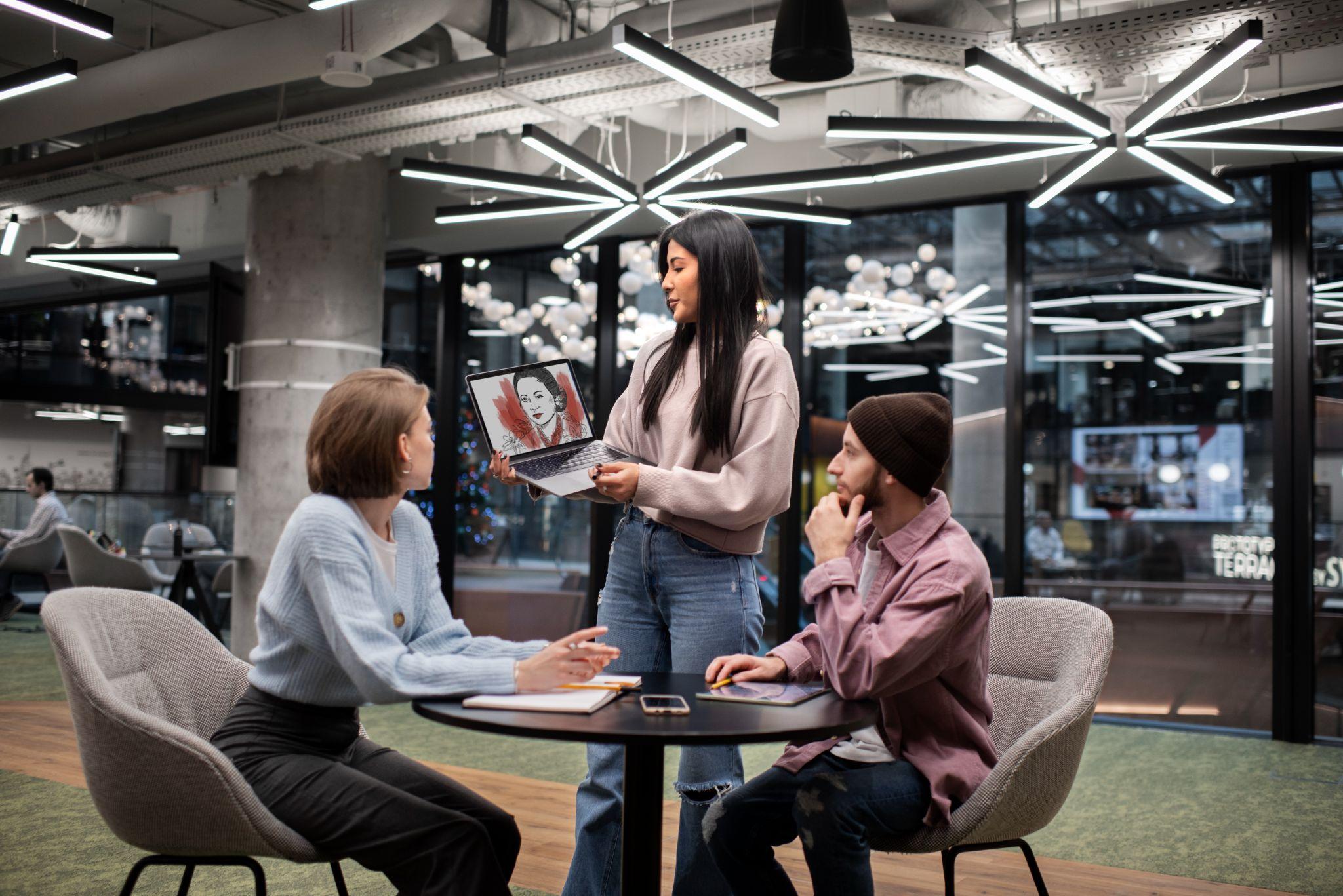 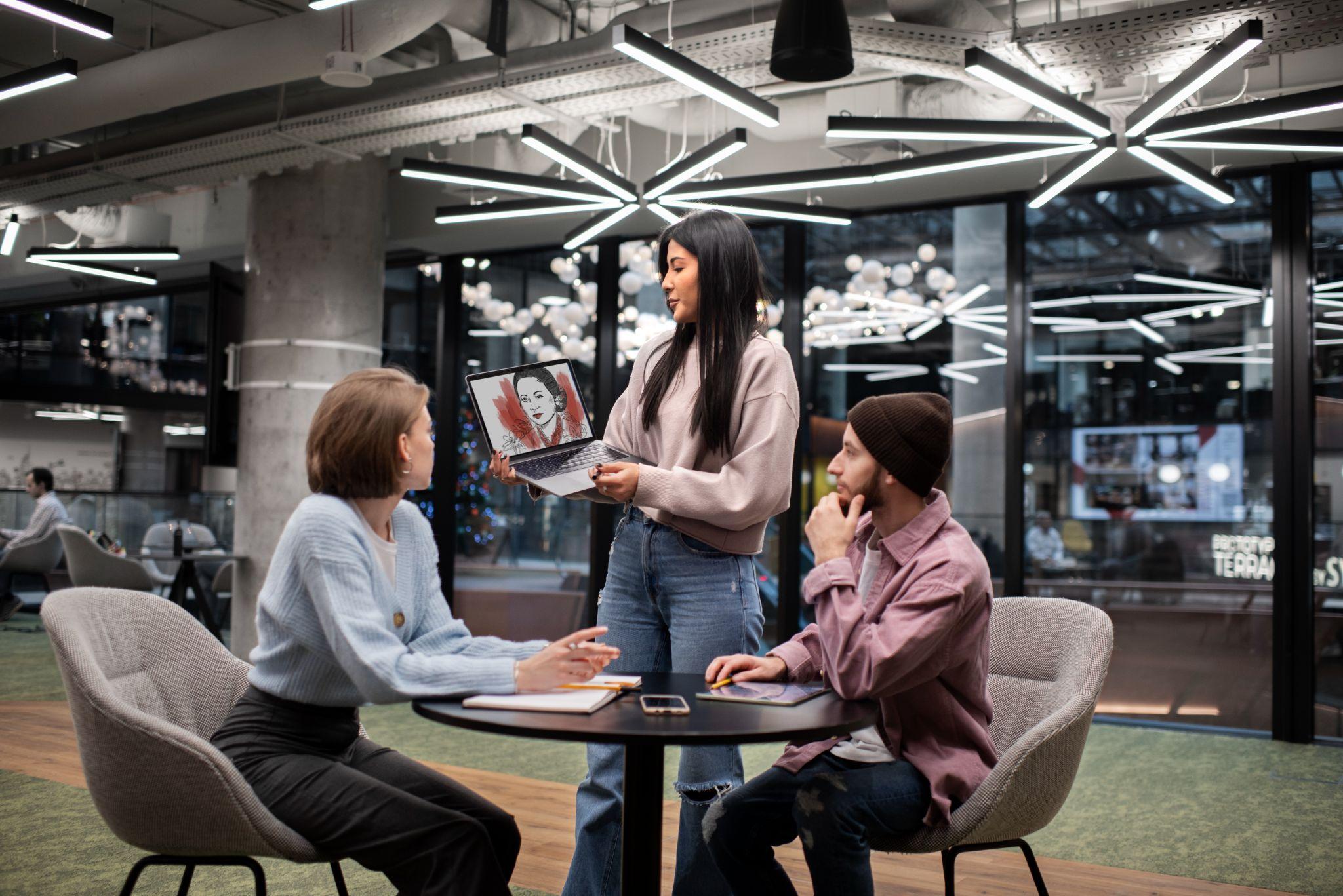 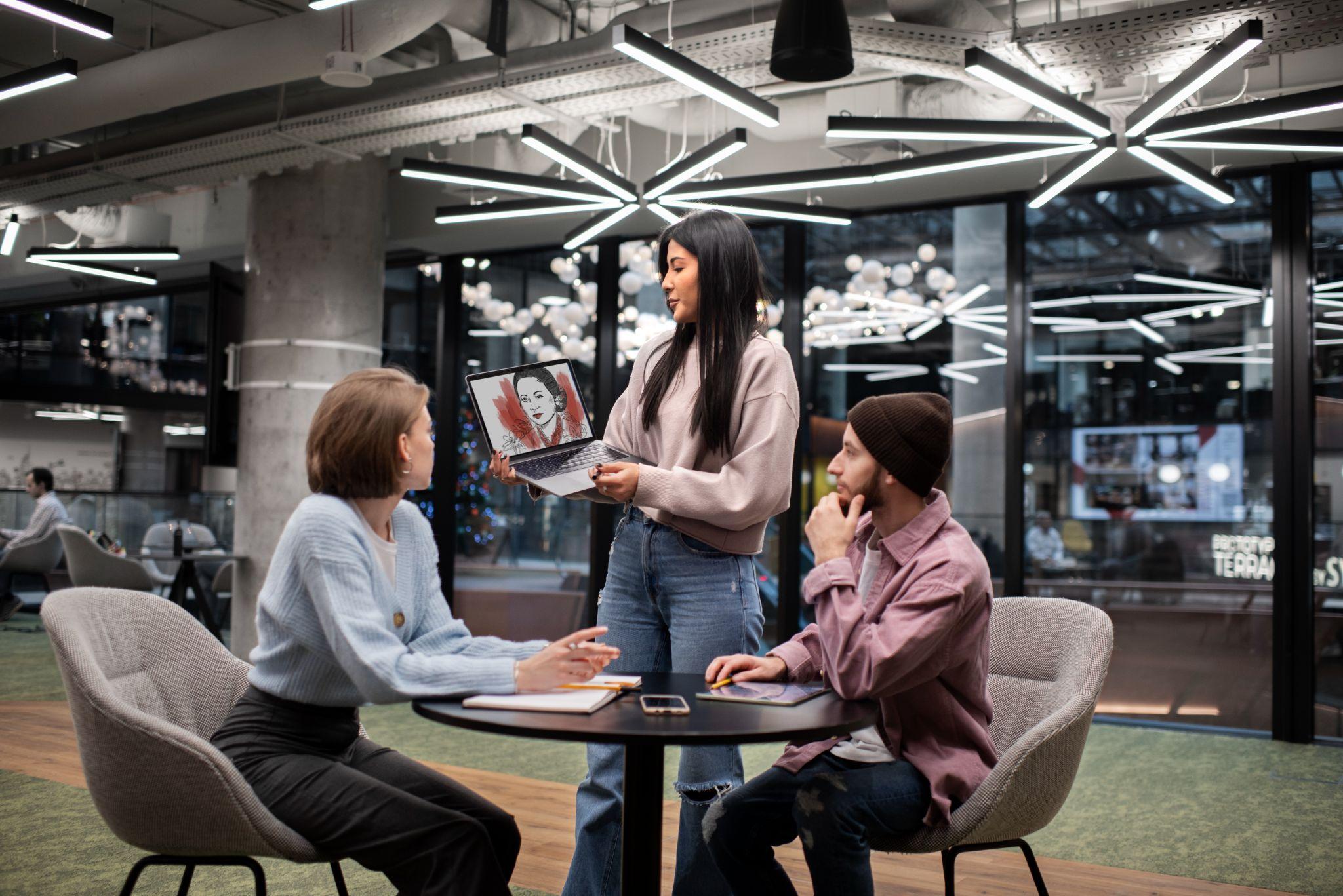 02
Review of the Litterature
Introduction
Review of the Literature
Methods & Results
Conclusion & Implications
Google Classrooms
Teacher centred to student centered
free online tool
G
G
changing the focus of the classroom
support online learning activities
Google Classroom
R
L
a pedagogical cognitive tool
offering outstanding benefits
S
C
Introduction
Review of the Literature
Methods & Results
Conclusion & Implications
Review of the Literature
Different studies examines Google Classroom
Lai and  Hwang (2016)
Samy et al. (2008)
Amadin et al., 2018
Google Classroom
found  that  only  performance  expectancy,  social  influence,  and  facilitating  conditions
consider teachers’ acceptance
enables  effective  practice  and  engagement
as an important
among  teachers  and  students
influence users' acceptance  of GCR, where facilitating conditions are the most  critical factors.
factor in the effective use of  technology  in  classrooms
Purpose of the Study
1
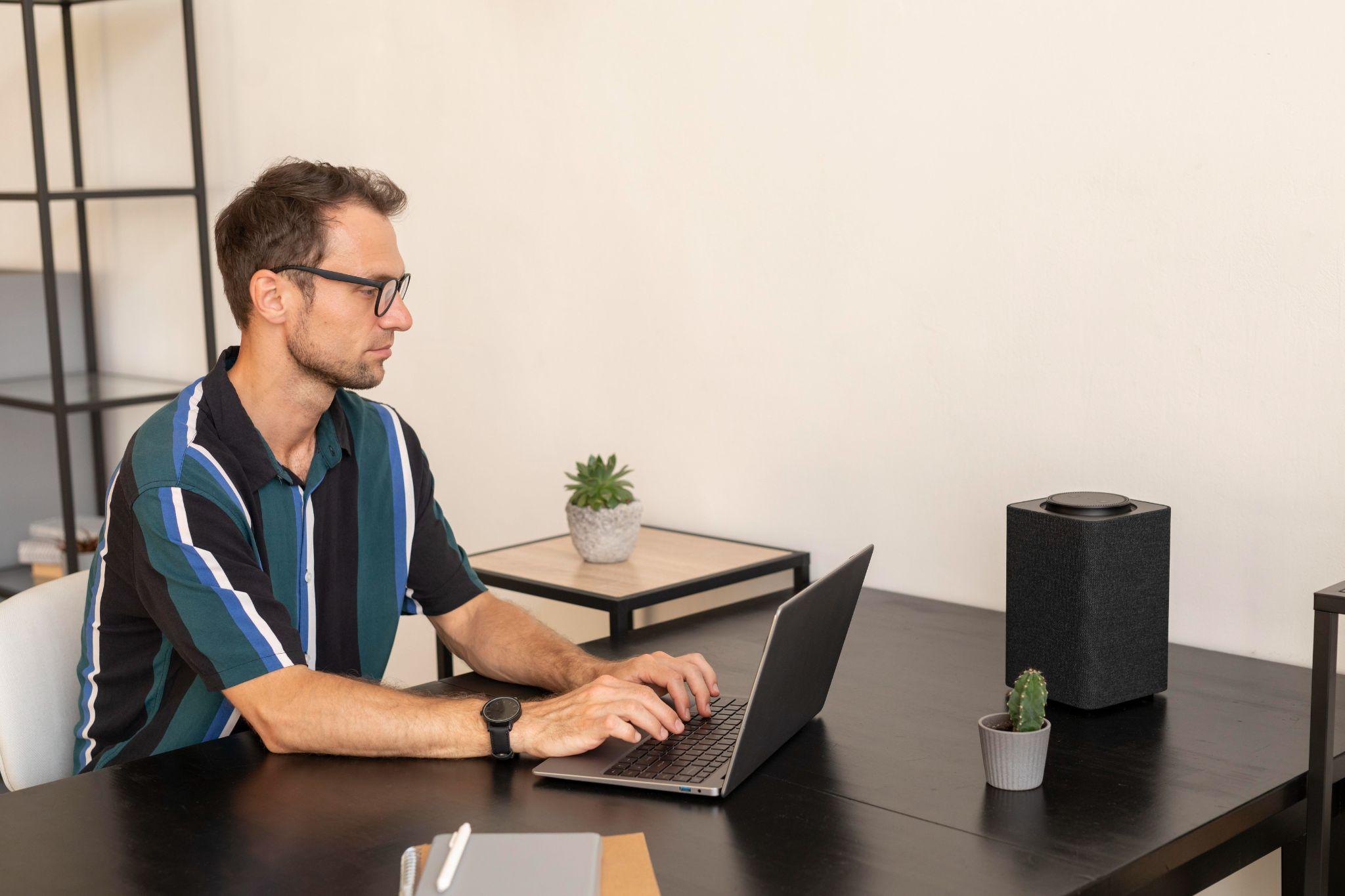 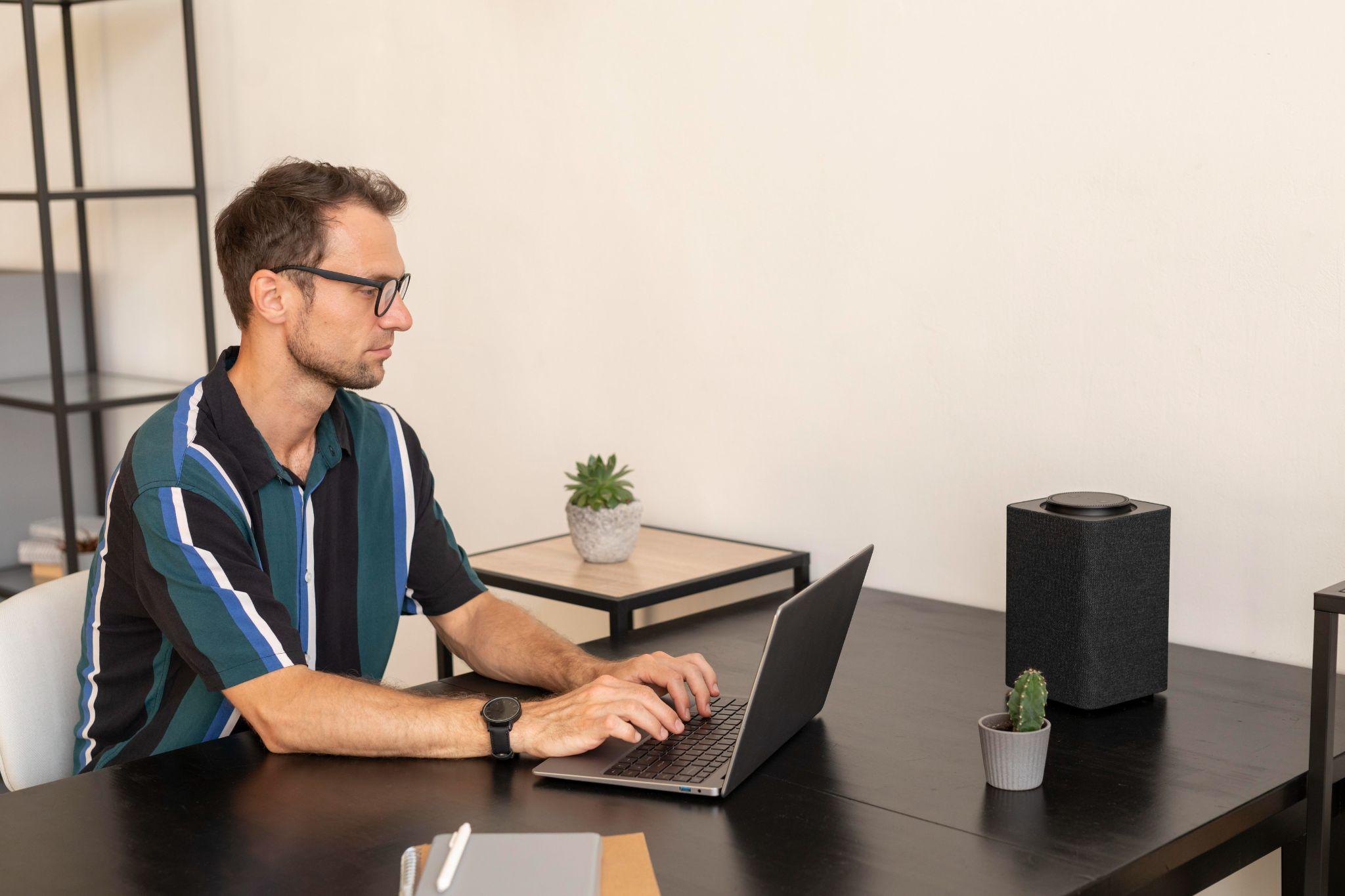 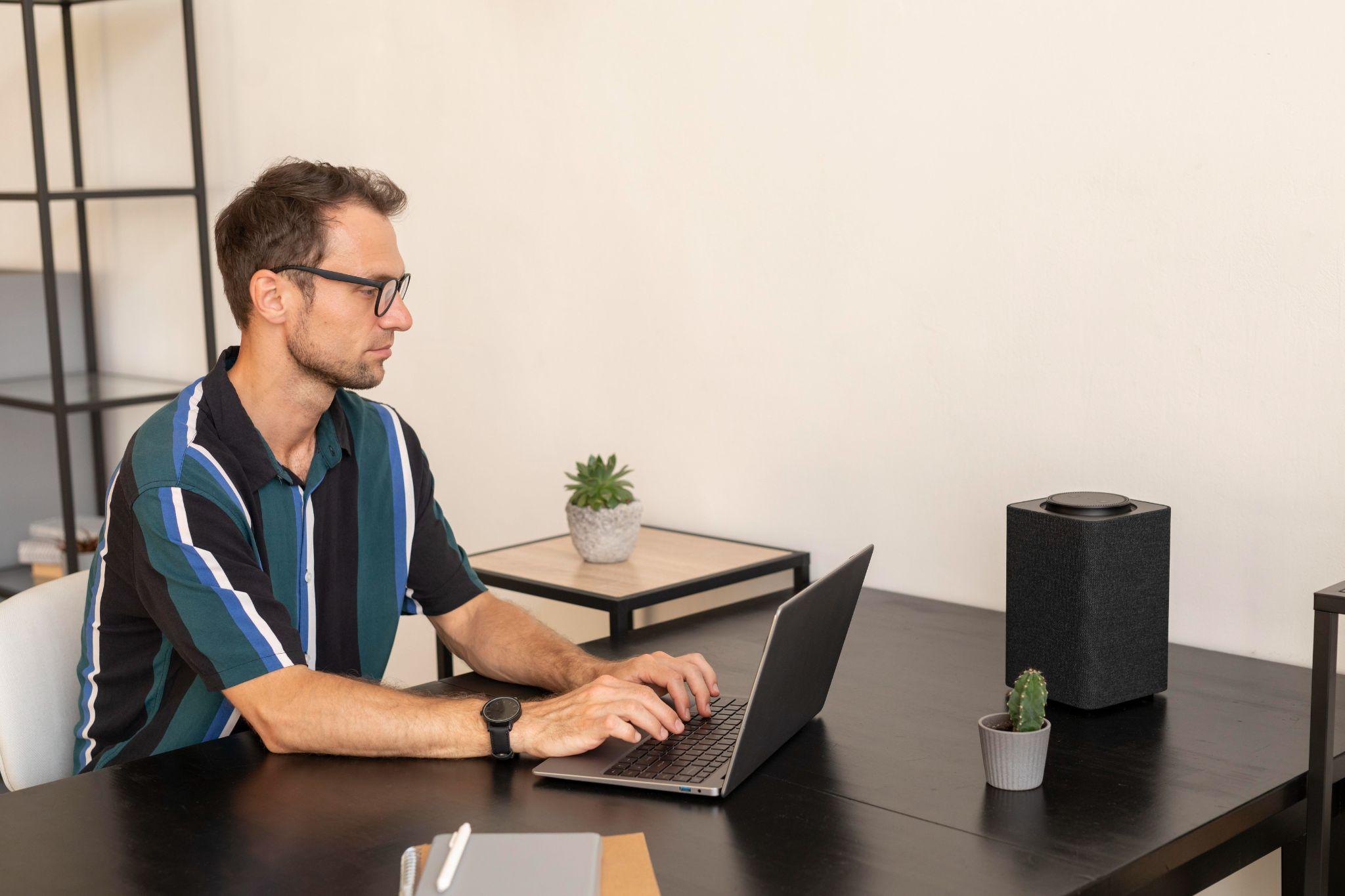 Teachers’ perception of the usefulness and ease of use of GC
2
Teachers’ evaluation of the GC platform
3
Association between teachers’ perception and evaluation of GC and their age, years of experience, and the time spent on it
Introduction
Review of the Literature
Methods & Results
Conclusion & Implications
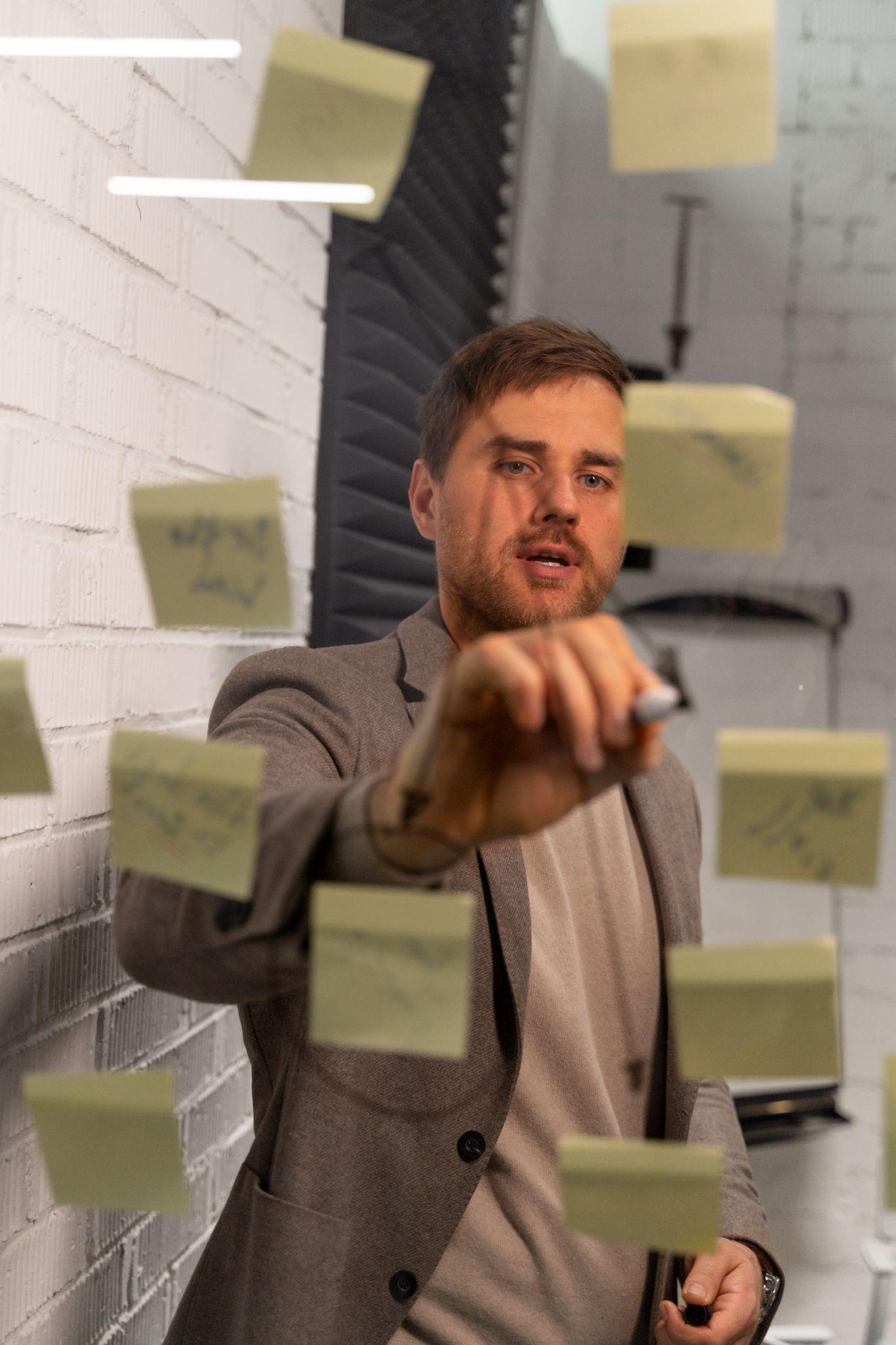 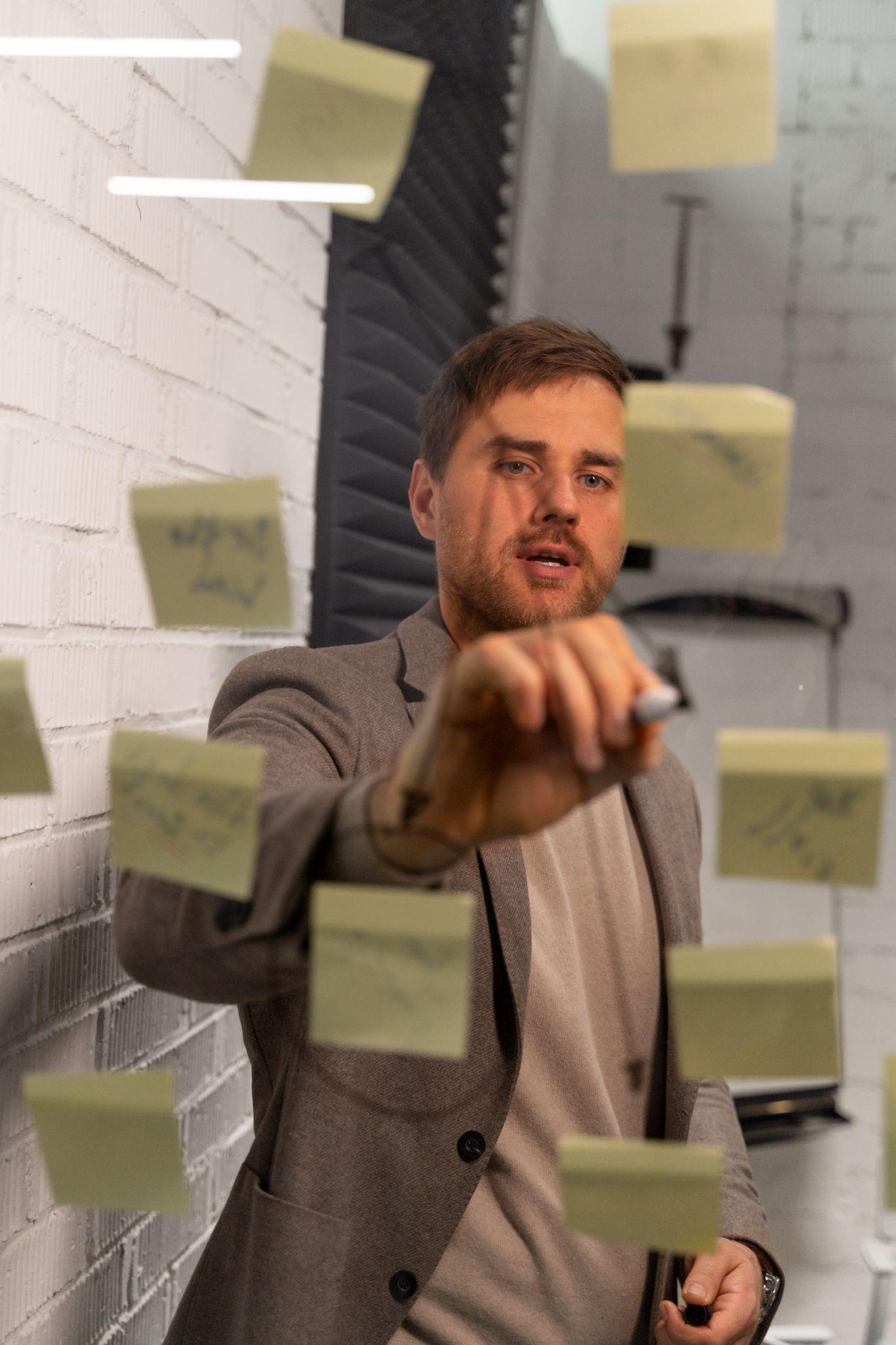 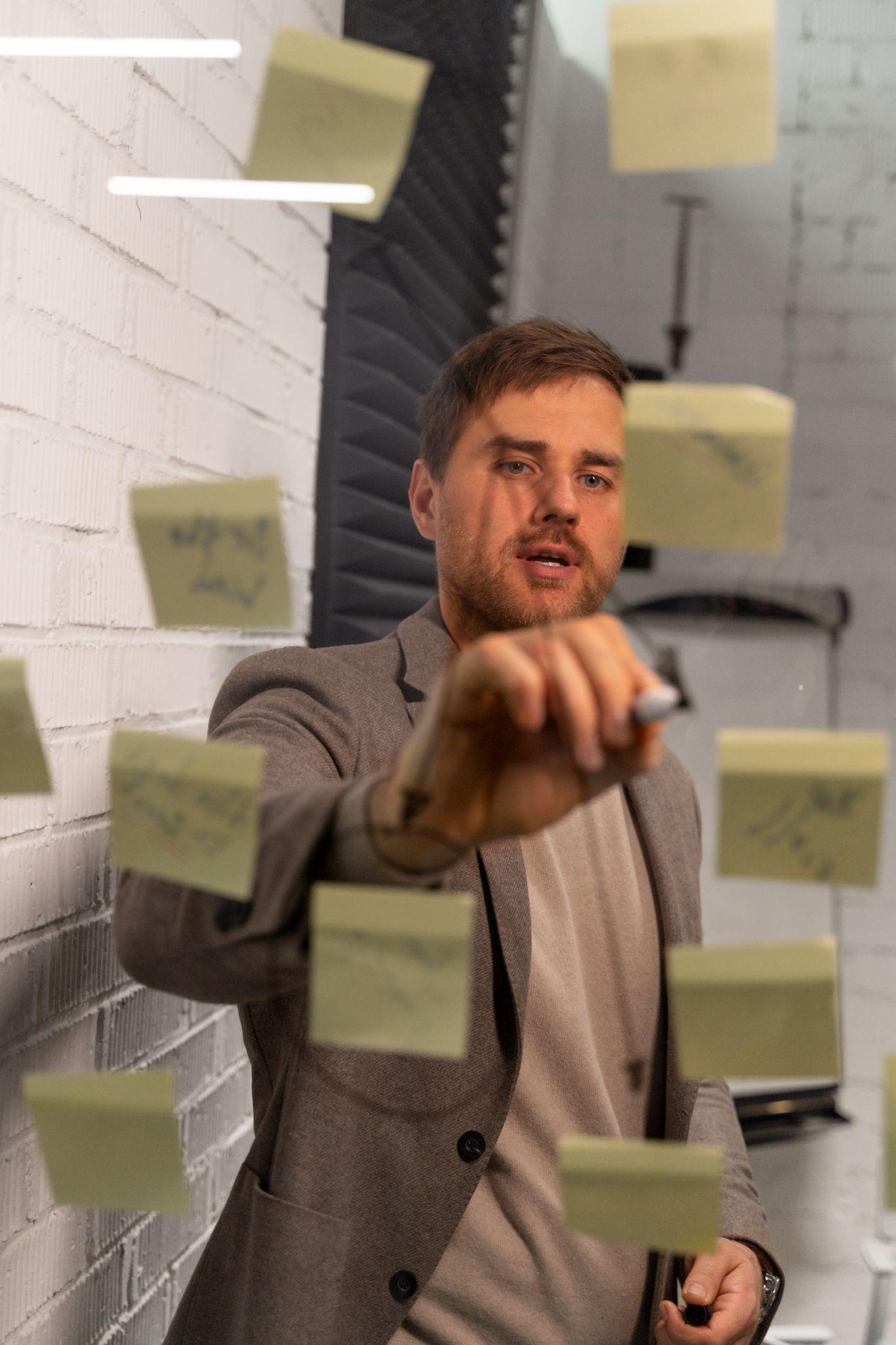 03
Methods & Results
Introduction
Review of the Literature
Methods & Results
Conclusion & Implications
Methods
Participants
Tool
66 EFL teachers randomly selected
A questionnaire adapted from Davis’ (1989) TAM
Software
Data analysis
SPSS version 25
Correlation tests
Introduction
Review of the Literature
Methods & Results
Conclusion & Implications
Results
Respondents
Perception and evaluation of GC
Introduction
Review of the Literature
Methods & Results
Conclusion & Implications
Results
Correlation
Introduction
Review of the Literature
Methods & Results
Conclusion & Implications
Introduction
Review of the Literature
Methods & Results
Conclusion & Implications
Introduction
Review of the Literature
Methods & Results
Conclusion & Implications
Introduction
Review of the Literature
Methods & Results
Conclusion & Implications
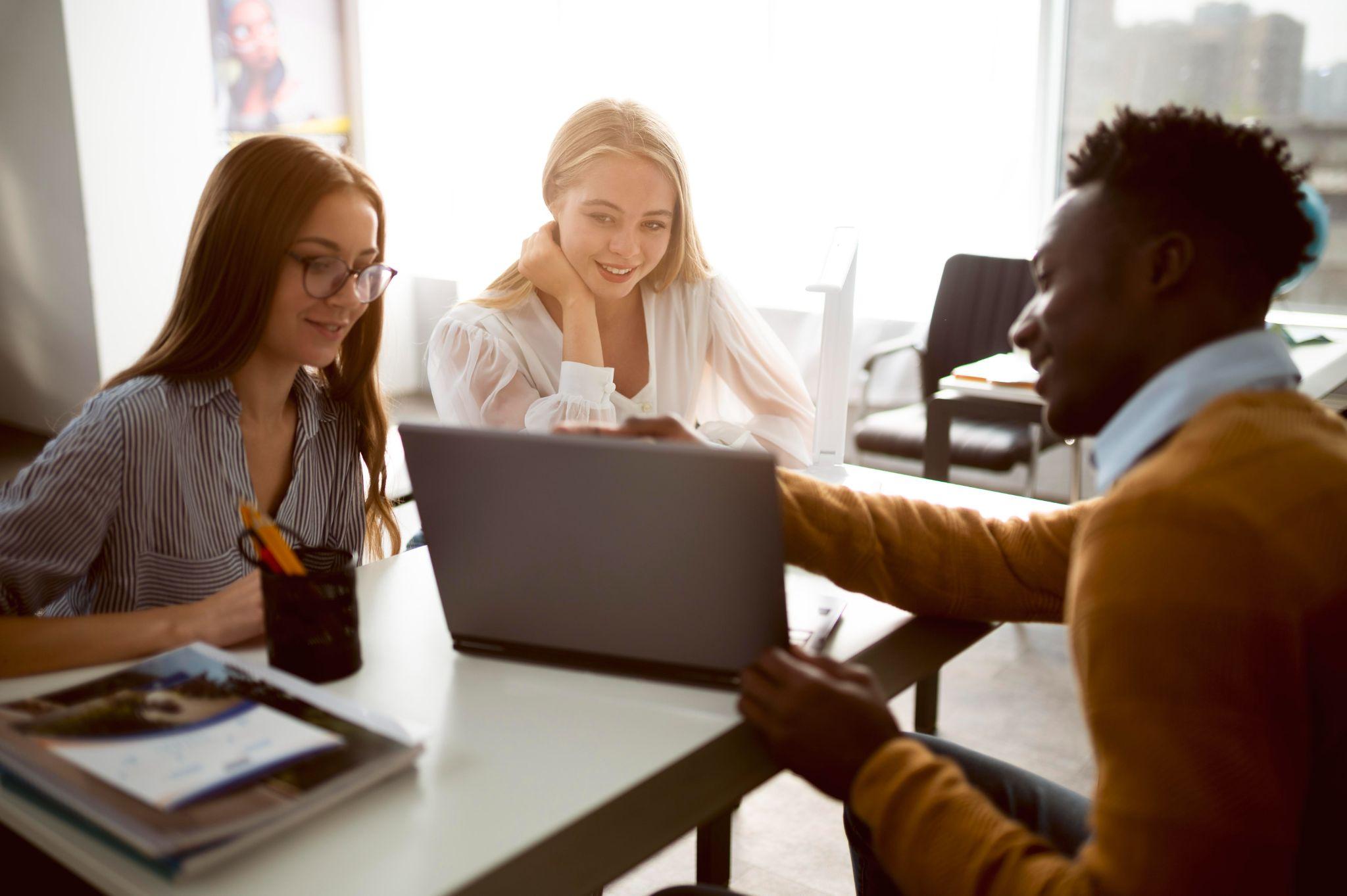 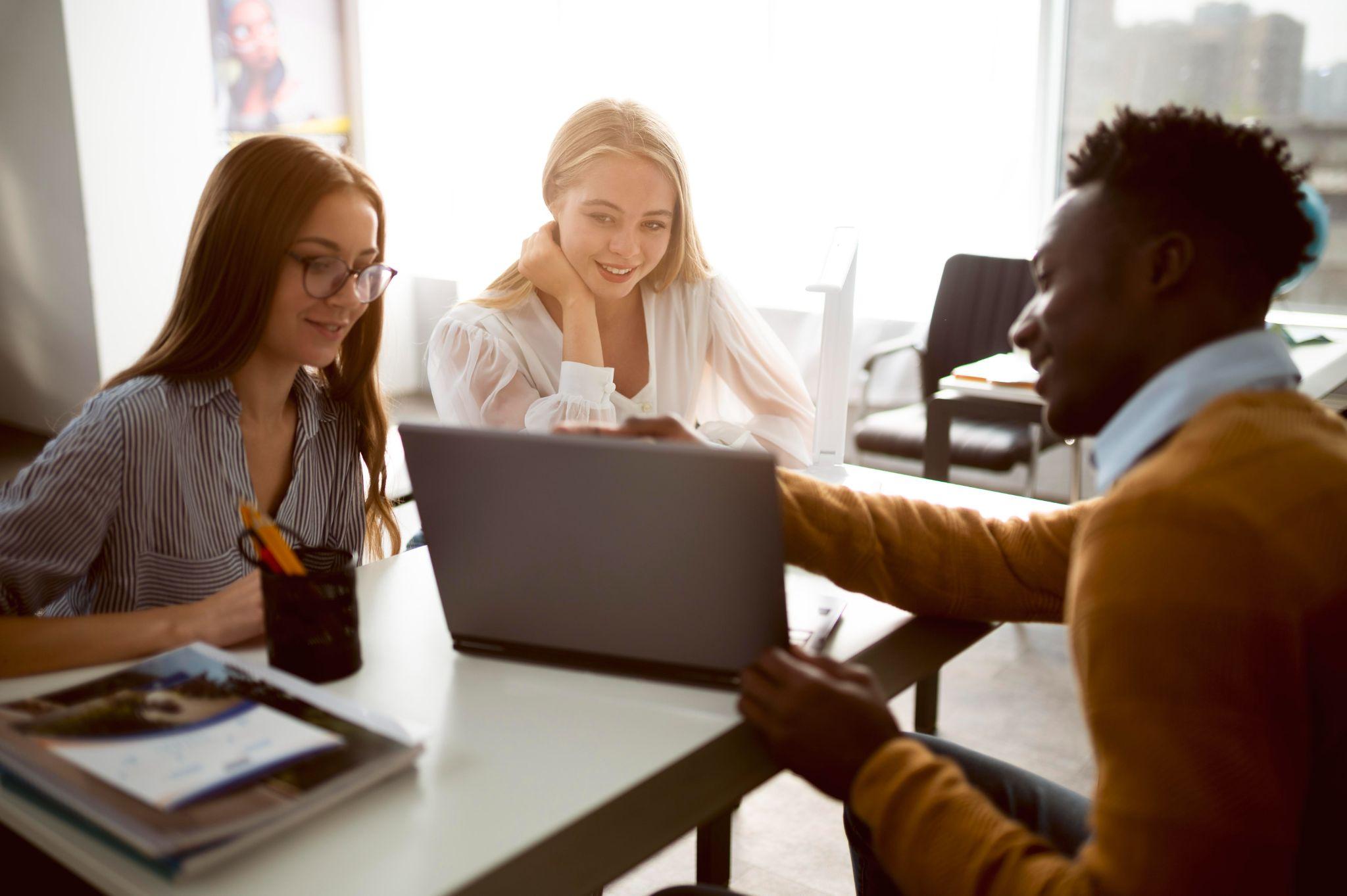 04
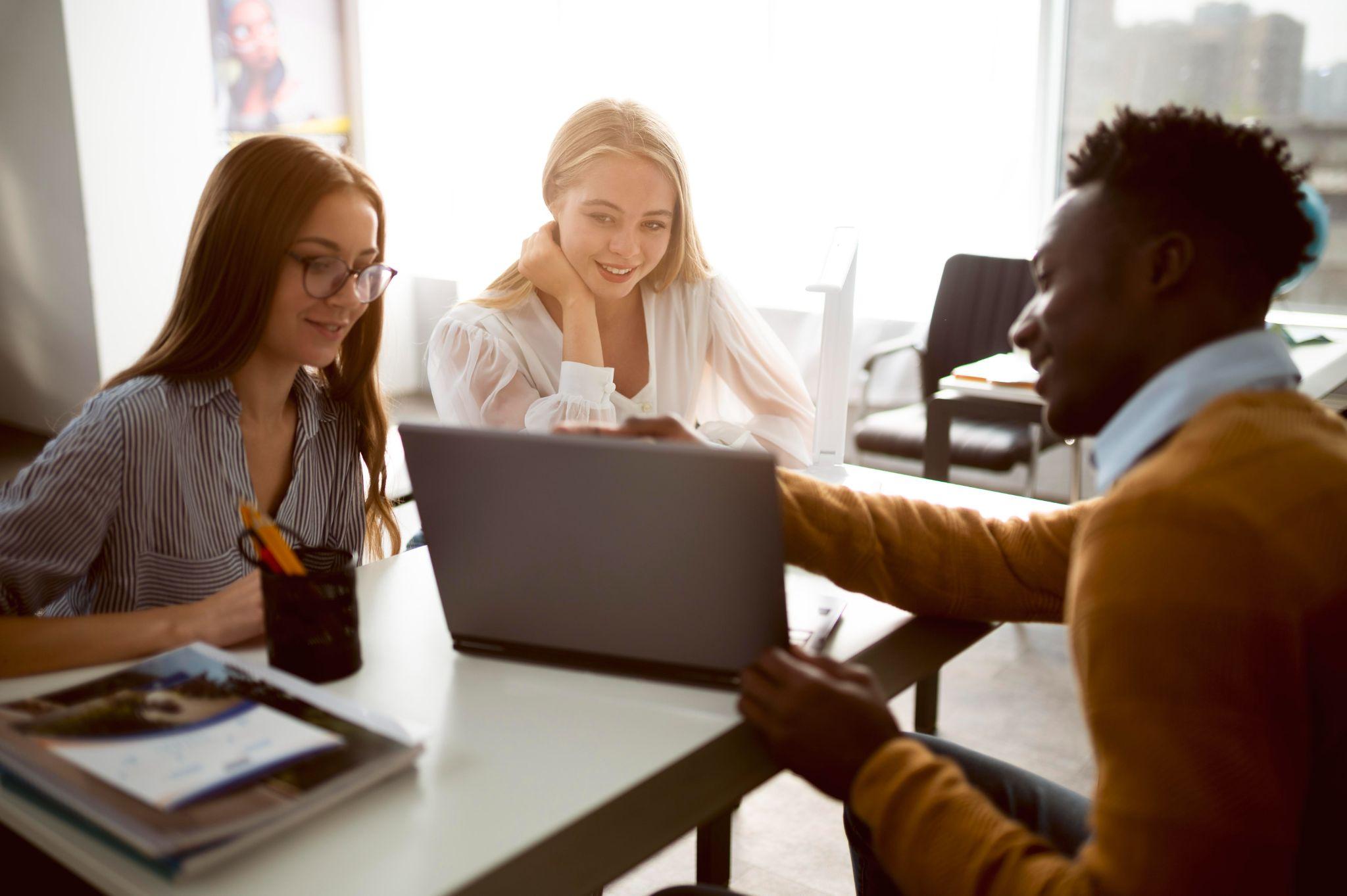 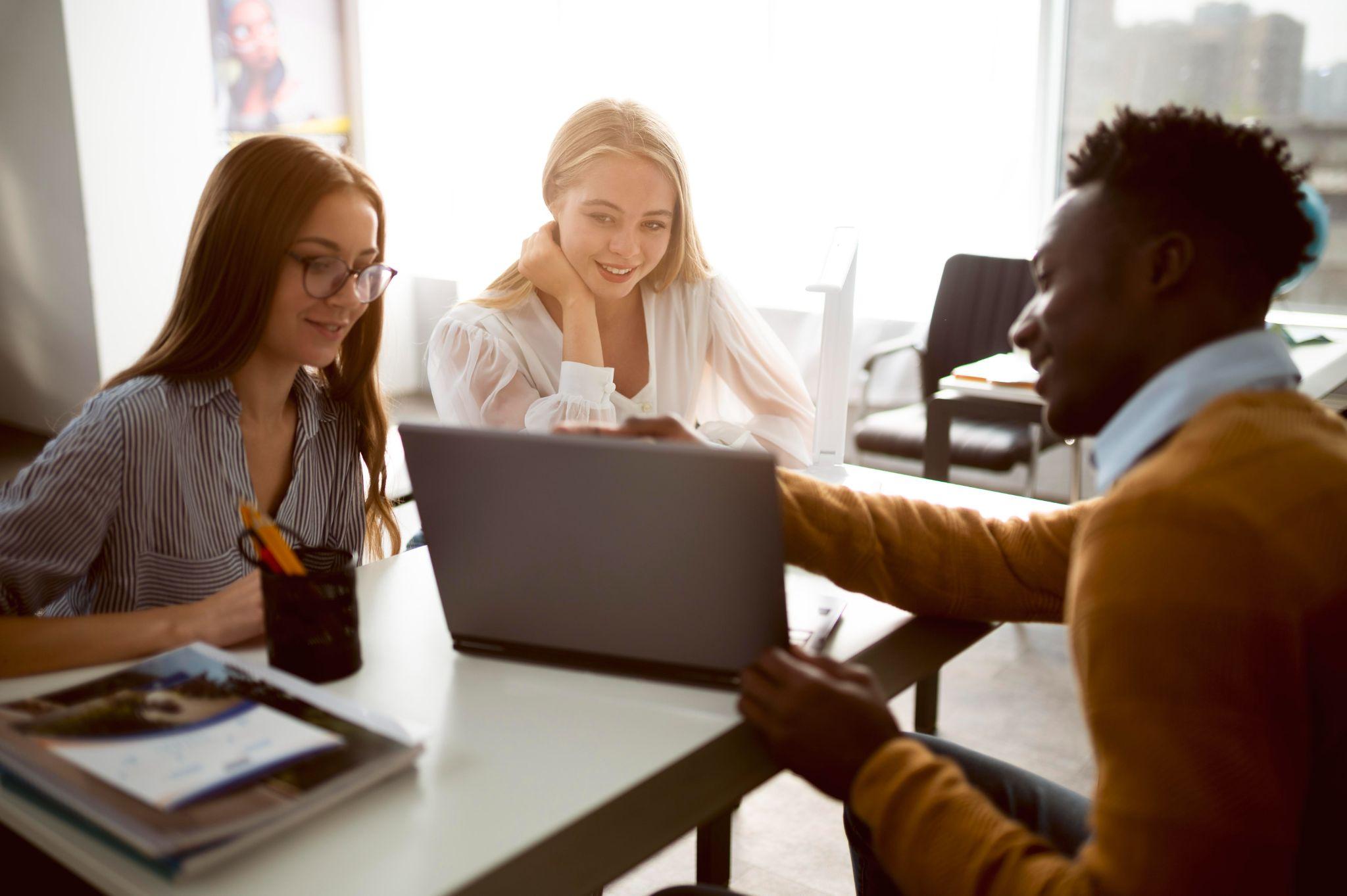 Conclusion & Implications
Introduction
Review of the Literature
Methods & Results
Conclusion & Implications
Summary of the Findings
1
2
Teheres perceive the platform to be useful and easy to use
Teachers’ evaluation of the platform un favorable
3
4
There is no association between teachers’ perception of the platform and their age and years of experience
A positive and moderate correlation is found between teachers use of the platform and their perception of it
Introduction
Review of the Literature
Methods & Results
Conclusion & Implications
Implications
IMPACT
EFFORT
Teachers’ perception of the usefulness and ease of use impact their use of the platform.

- Teachers who perceive the platform to be usefull and easy to use tend to spend more time on it.
- Teachers with positive attitude towards the platform use it more.
More trainings on the use of LMS is needed

- Training teachers on how to use different LMS will boost their acceptance of these tools
- Regular use of these platforms will boost teachers’ perception of these platforms
THANKS !
Do you have any questions?
…@ucd.ac.ma
Please keep this slide for attribution
The Autors
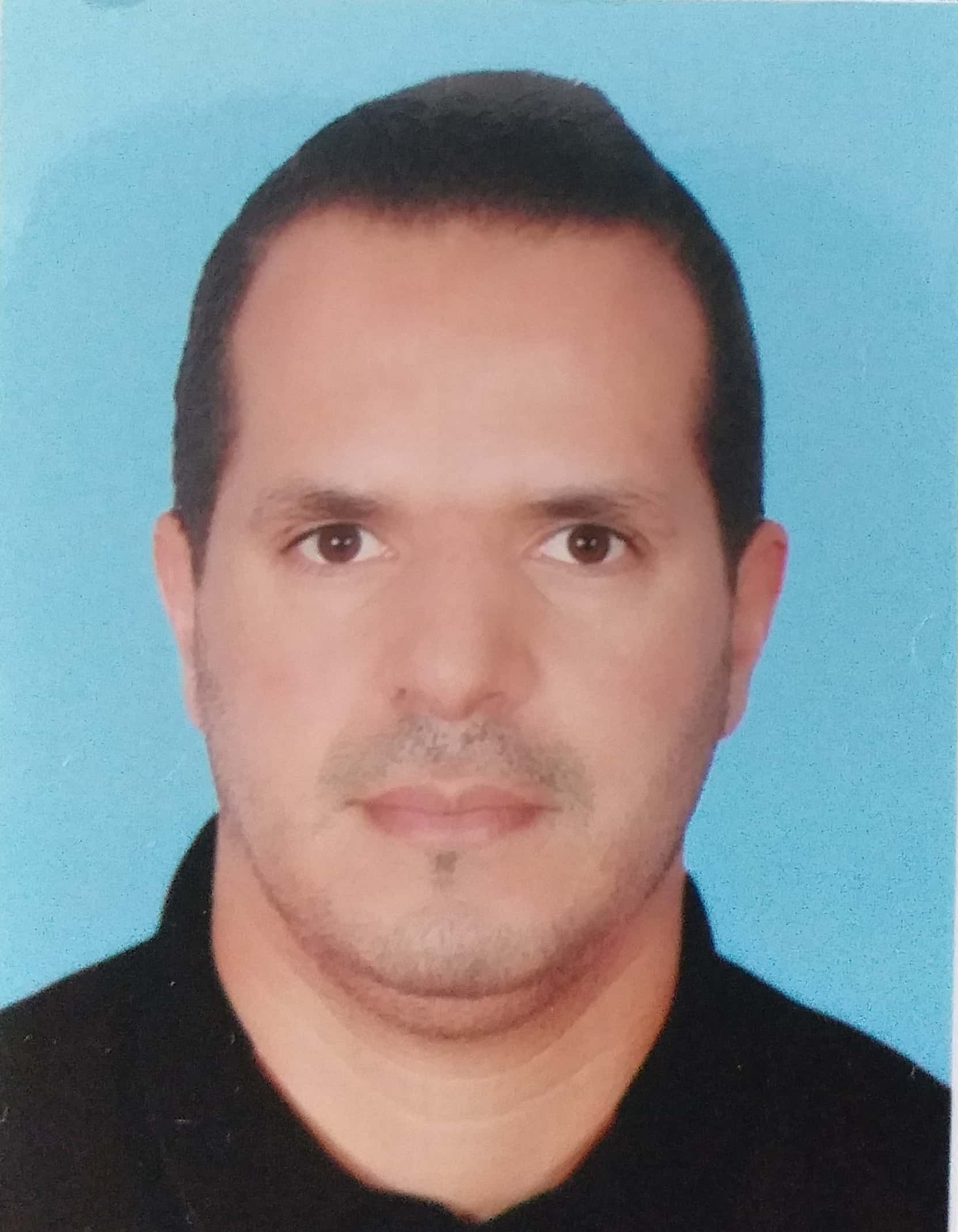 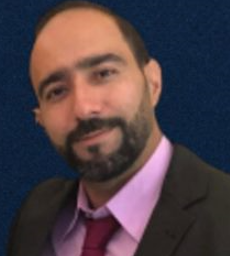 RIDA Mohammed
Adil Youssef Sayeh
Applied Culture and Translation Studies, Faculty of Letters and Human Sciences, Chouaib Doukkali University
Applied Culture and Translation Studies, Faculty of Letters and Human Sciences, Chouaib Doukkali University